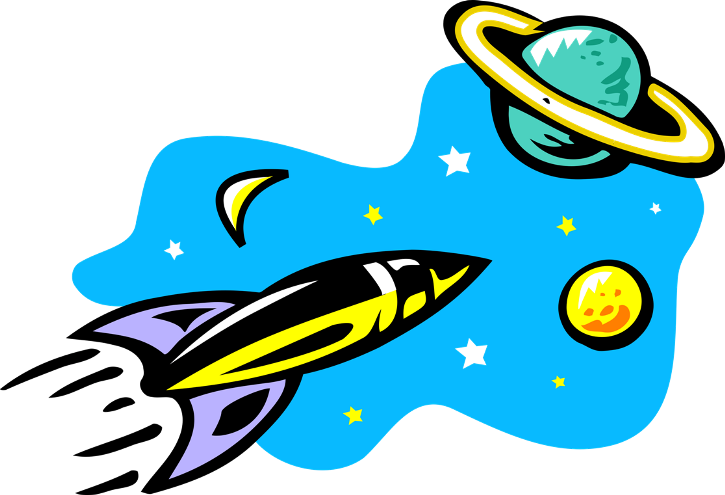 космос
Каева Светлана Александровна
Воспитатель
ГБДОУ №42 Фрунзенского района
12 апреля
Всемирный день авиации и космонавтики.
первые космонавты
Юрий Гагарин –родился 9 марта, 1934 года .12 апреля 1961 года Юрий Гагарин впервые в мире совершил полет в космос на космическом корабле – спутник «Восток».
12 апреля
День космонавтики
БЕЛКА И стрелка
Белка и Стрелка
До того как в космос отправился Юрий Гагарин , люди провели много испытаний. И для начала в космос отправляли животных. Первыми отправляли кроликов , мышей и собак. Собак очень тщательно отбирали для полета . Первыми собаками , которые полетели в космос и вернулись на землю стали Белка и Стрелка. После них люди уже ни боялись летать в космос.
Космический корабль
Космический корабль на время полета становится домом для космонавтов. Этот дом должен быть очень прочным. Стены коробля очень толстые. На корабле должен быть запас воздуха , чтобы космонавты могли дышать. Также нужны вода и пища .
Планеты живут каждая на своей дорожке , что планеты никогда не уходят со своих орбит
По порядку все планеты
Назовет любой из нас:
Раз - Меркурий
Два - Венера
Три – Земля
Четыре – Марс
Пять – Юпитер
Шесть – Сатурн
Семь – Уран
За ним – Нептун
Солнечная система
Солнечная система-место ,где мы живем. В солнечной есть планеты, спутники, астероиды и кометы. Все планеты вращаются вокруг солнца.
ФИЗМИНУТКА
На луне жил звездочет- (смотрят в телескоп)
Он планетам вел учет:(Показывать в небо рукой)
Меркурий – раз, (описать круг руками)
Венера – два-с, (хлопок)
Три – земля, четыре – Марс
(Наклон вправо-влево)
Семь – уран, восемь – Нептун
(наклон вперед, прогнуться назад)
Девять – дальше всех Плутон, (прыжок)
Кто не видит – выйди вон(
развести руки в стророны)
Загадки про космос
1. Ни начала , ни конца ,
    Ни затылка , ни лица .
    Знают все : и млад , и стар ,
    Что она – большущий шар .
2. Жёлтая тарелка на небе висит ,
    Жёлтая тарелка всем тепло дарит .
3. Волчок , волчок ,
    Покажи другой бочок ,
     Другой бок не покажу ,
     Я привязанный хожу .
отгадки
1 . Земля
2 . Солнце
3 . Луна
вопросы
Кто первым из людей полетел в космос ?
Кого первого отправили в космос?
На какой планете мы живем?
Какие планеты вы знаете? 
Сколько планет?
Какая по счету планета Земля от Солнца?
Что такое Луна?
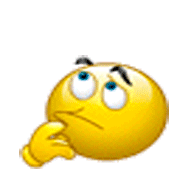 Спасибо за внимание
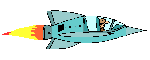